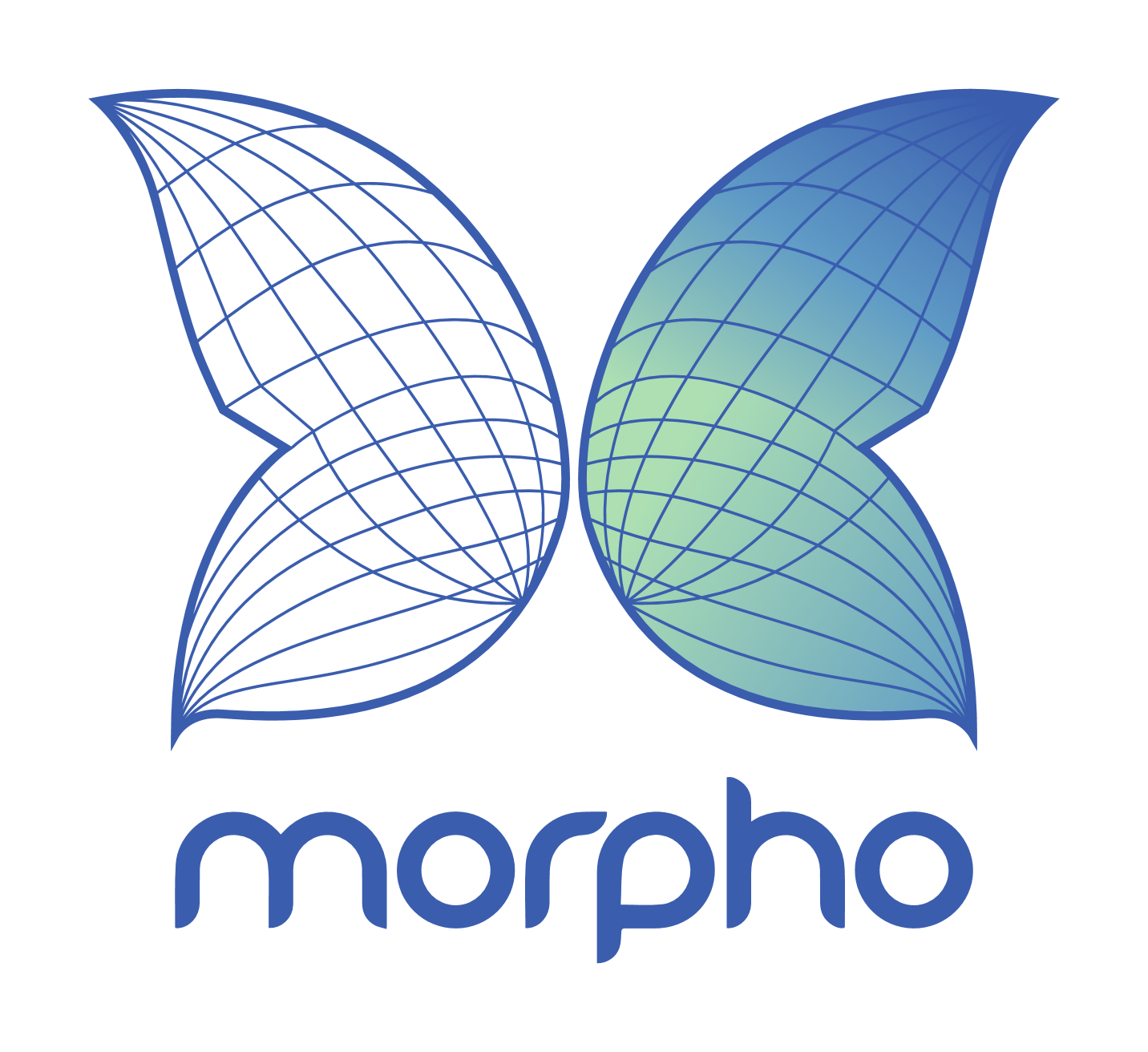 Embedded Life-Cycle Management for Smart Multimaterials Structures: Application to Engine Components
MORPHO FINAL CONFERENCE
PLACE YOUR LOGO IN THE WHITE BOX
TITLE
Subtitle
Authors
Title example
Title example
Lorem ipsum dolor sit amet, consectetur adipiscing elit. Vestibulum condimentum efficitur libero id placerat. Morbi at vestibulum orci, sit amet commodo nibh. Sed in convallis eros. Quisque vel nisl nunc. Duis eget massa venenatis, laoreet velit sed, pellentesque neque. Nulla porttitor orci leo, in viverra risus ullamcorper id. Maecenas aliquam nisl neque, vel porttitor arcu porttitor nec. Maecenas eget odio purus. Mauris in nibh ac libero egestas congue a a libero. Vestibulum cursus, neque vel eleifend tincidunt, ipsum elit blandit lacus, ac dictum diam diam luctus elit. Sed tristique fermentum massa. Aenean ornare fringilla vulputate. Sed pulvinar sapien quis nulla ultrices, sed consectetur ipsum volutpat. Morbi mauris erat, rhoncus et dolor ullamcorper, sollicitudin aliquet augue. Vestibulum ut ante felis. Praesent dapibus ligula justo, non ultricies magna commodo a.
Lorem ipsum dolor sit amet, consectetur adipiscing elit. Vestibulum condimentum efficitur libero id placerat. Morbi at vestibulum orci, sit amet commodo nibh. Sed in convallis eros. Quisque vel nisl nunc. Duis eget massa venenatis, laoreet velit sed, pellentesque neque. Nulla porttitor orci leo, in viverra risus ullamcorper id. Maecenas aliquam nisl neque, vel porttitor arcu porttitor nec. Maecenas eget odio purus. Mauris in nibh ac libero egestas congue a a libero. Vestibulum cursus, neque vel eleifend tincidunt, ipsum elit blandit lacus, ac dictum diam diam luctus elit. Sed tristique fermentum massa. Aenean ornare fringilla vulputate. Sed pulvinar sapien quis nulla ultrices, sed consectetur ipsum volutpat. Morbi mauris erat, rhoncus et dolor ullamcorper, sollicitudin aliquet augue. Vestibulum ut ante felis. Praesent dapibus ligula justo, non ultricies magna commodo a.

Praesent ullamcorper dolor a volutpat pellentesque. Sed mattis pulvinar risus at consectetur. Pellentesque sit amet tincidunt magna, id varius risus. Nulla accumsan lorem nec cursus dapibus. Ut congue dolor sapien, ut lobortis metus gravida sed. Morbi et finibus est, sed convallis eros. Integer et scelerisque urna, non efficitur nibh. Sed in pellentesque dui. Praesent ornare pharetra enim, in dignissim dui blandit nec. Ut pretium interdum ante sed dapibus. Curabitur elementum ornare posuere. Phasellus quis ligula nec lacus ornare vehicula vitae sed mauris. Nullam egestas ante lacus. Nulla facilisi.
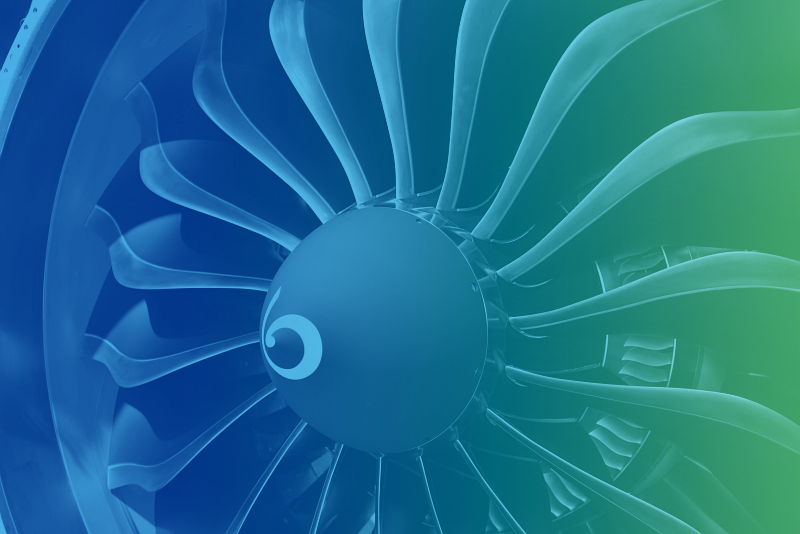 Photo caption here.
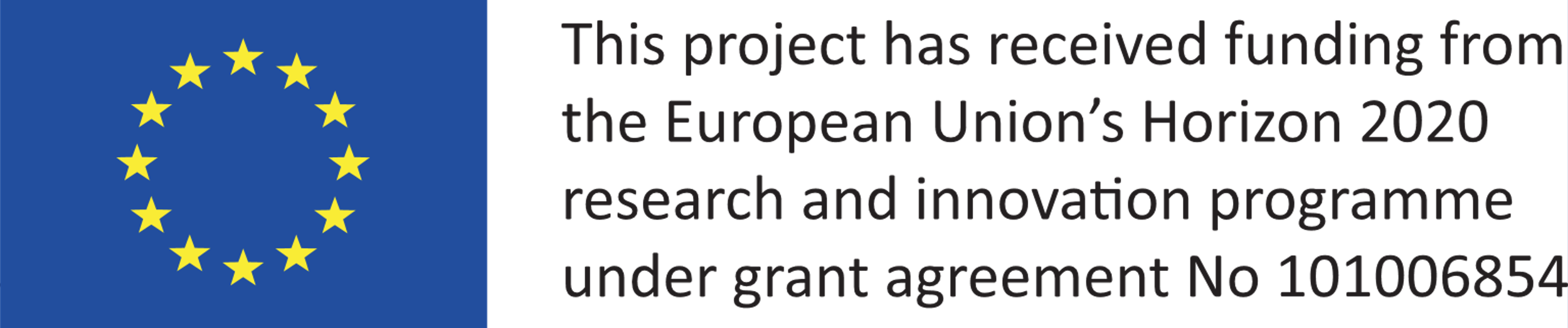 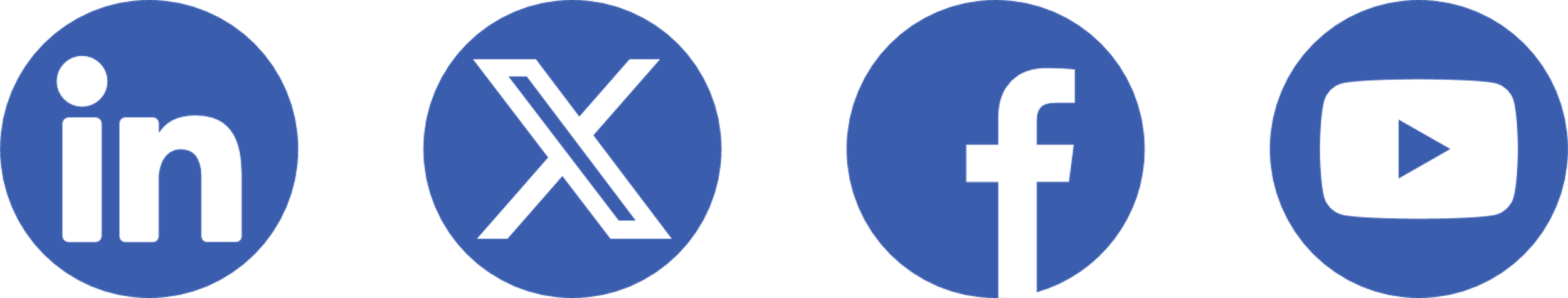 www.morpho-h2020.eu
Typography
Colours
Century Gothic type family will be used as a tool to communicate the needs of the project externally.
Elements
Text box
example of light blue background for text
example of green
 background for text
example of blue
 background for text